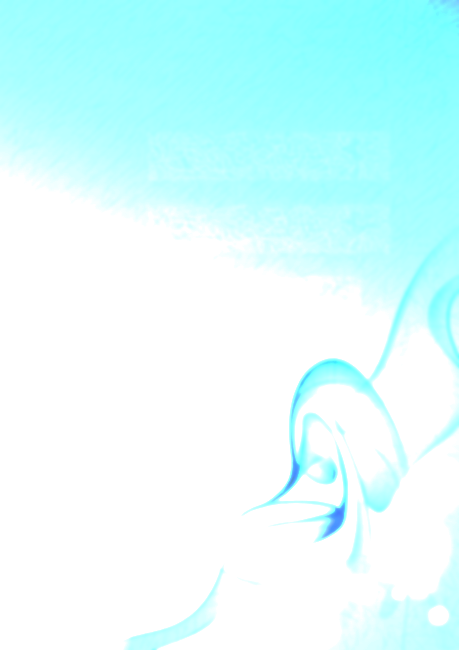 東華大學美崙校區
我是小小功夫高手
(7-12歲)
105年 03月 26、27日;
  04月 09、10、16、17、23、24日
(每週六、日、共8次上課)
早上10：00 至 11：00

美崙校區體育館備有停車場地

敬請於03 月 25日前通知回覆
費用：1200元，至少10人開班
(四人團報名9.5折、五人團報9折)

至電謝甯0955760234
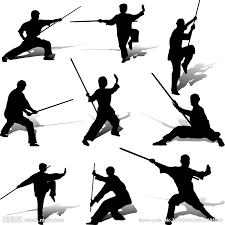 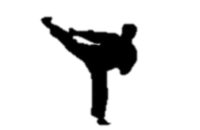 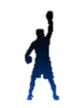 東華大學美崙校區
武術健身－拳擊
105年
星期二 03月29;04月12 、19、26日; 05月03 、10、17 、24日; 06月07、14日
星期四04月07、14、21 、28日; 05月05 、12、19 、26日; 06月09、16日

(每周二或四開課、共10堂課)
19：30 至 21：00

美崙校區體育館備有停車場地

敬請於03 月 25 日前通知回覆
費用：1500 元，至少 8 人開班
(四人團報名9.5折、五人團報9折)

至電張育銘0910694193
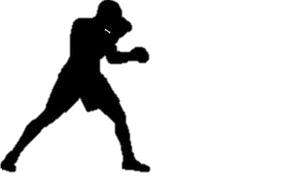 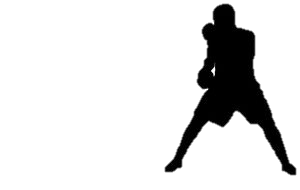 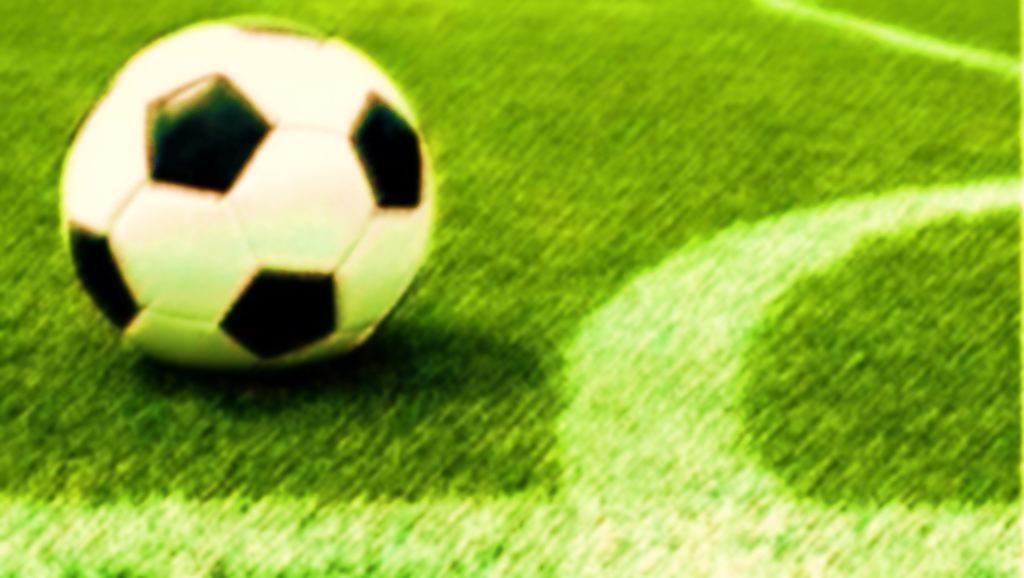 東華大學美崙校區
小小足球世界盃
足球班
105年 04月 09、16、23、30日
(每周六，每月共四堂)
上午 09：30 至 11：00

美崙校區足球場/室內體育館(雨備)

敬請於03 月 25 日前通知回覆
費用：每人每堂 200 元，滿10人即開班
(三人團報9折、五人團報8折)

至電沈正雄0919250051
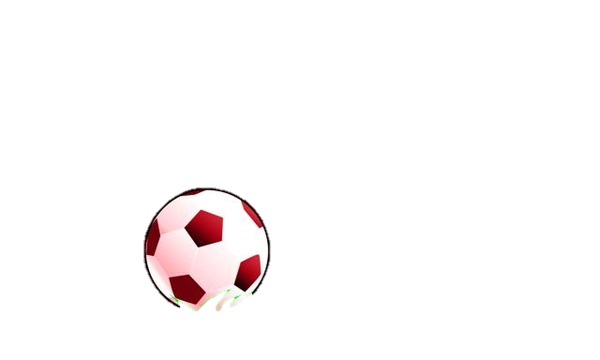 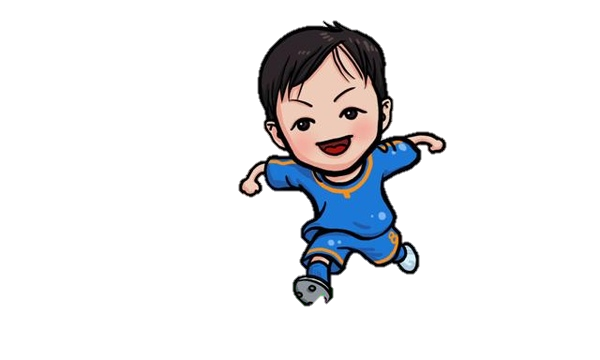 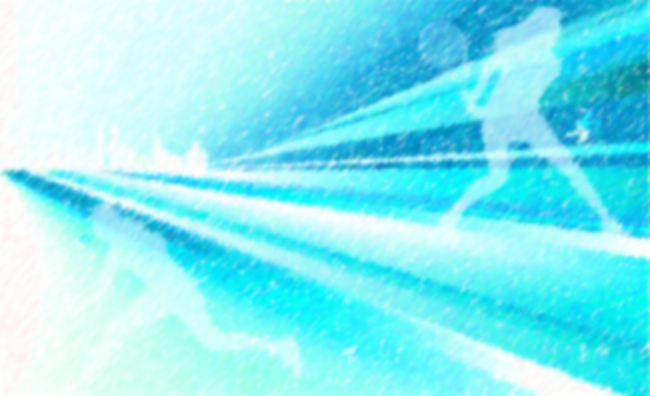 東華大學壽豐校區
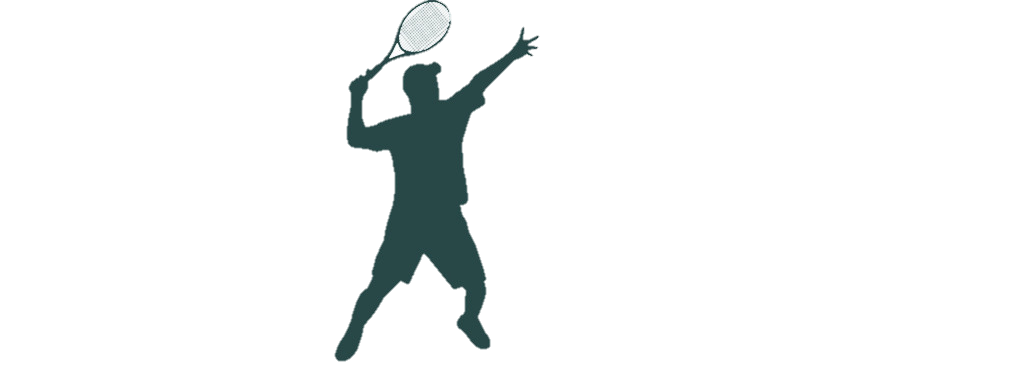 初階網球
大學生班
105年 03月25
(每周五共10堂課)
17：00 至 18：00
6-12歲班
105年 03月25
(每周五共10堂課)
17：00 至 18：00

壽豐校區體育館旁五面硬地網球場

敬請於03 月 25 日前通知回覆
費用：1500 元，至少8人即開班
(四人團報9.5折、五人團報9折)

至電許文豪0963055655
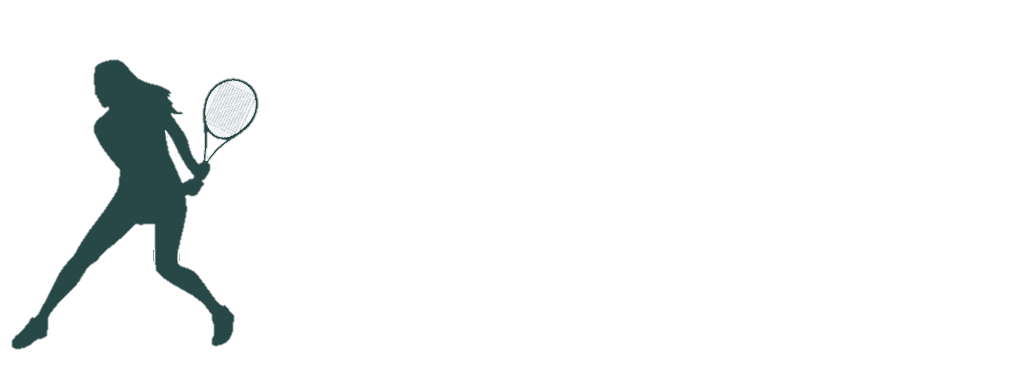 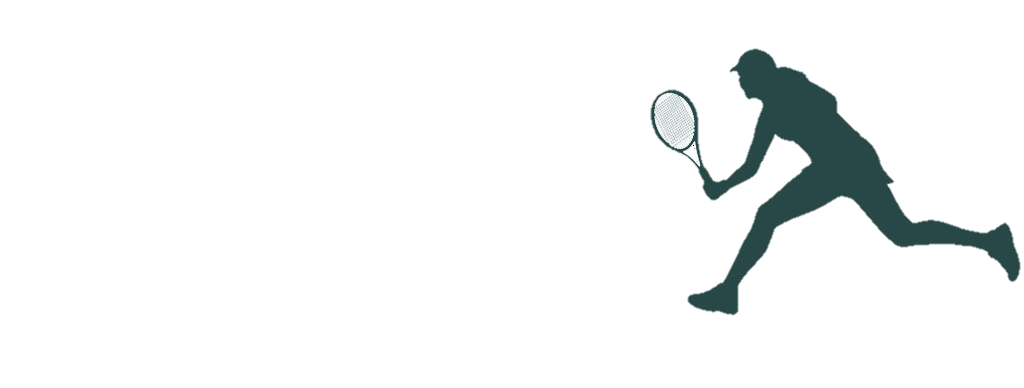 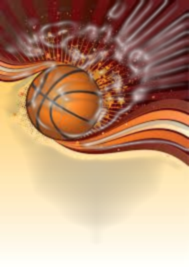 東華大學美崙校區
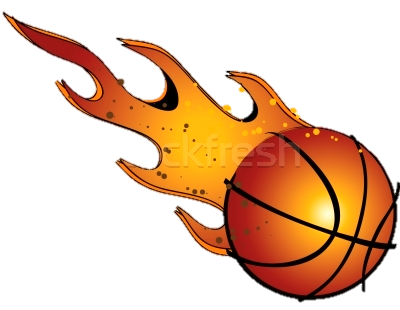 籃球兒童體驗營
105年 03月27日
09：00 至 12：00

美崙校區體育館綜合球場

敬請於03 月 25 日前通知回覆
費用：10人 500元、
         20人 400元、
      30人 300元
(至少10人開班)

至電簡桂寶0921098879
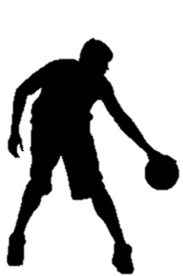 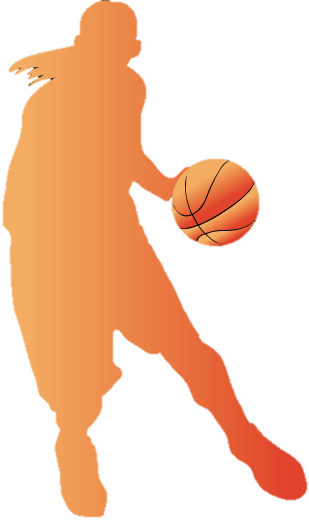